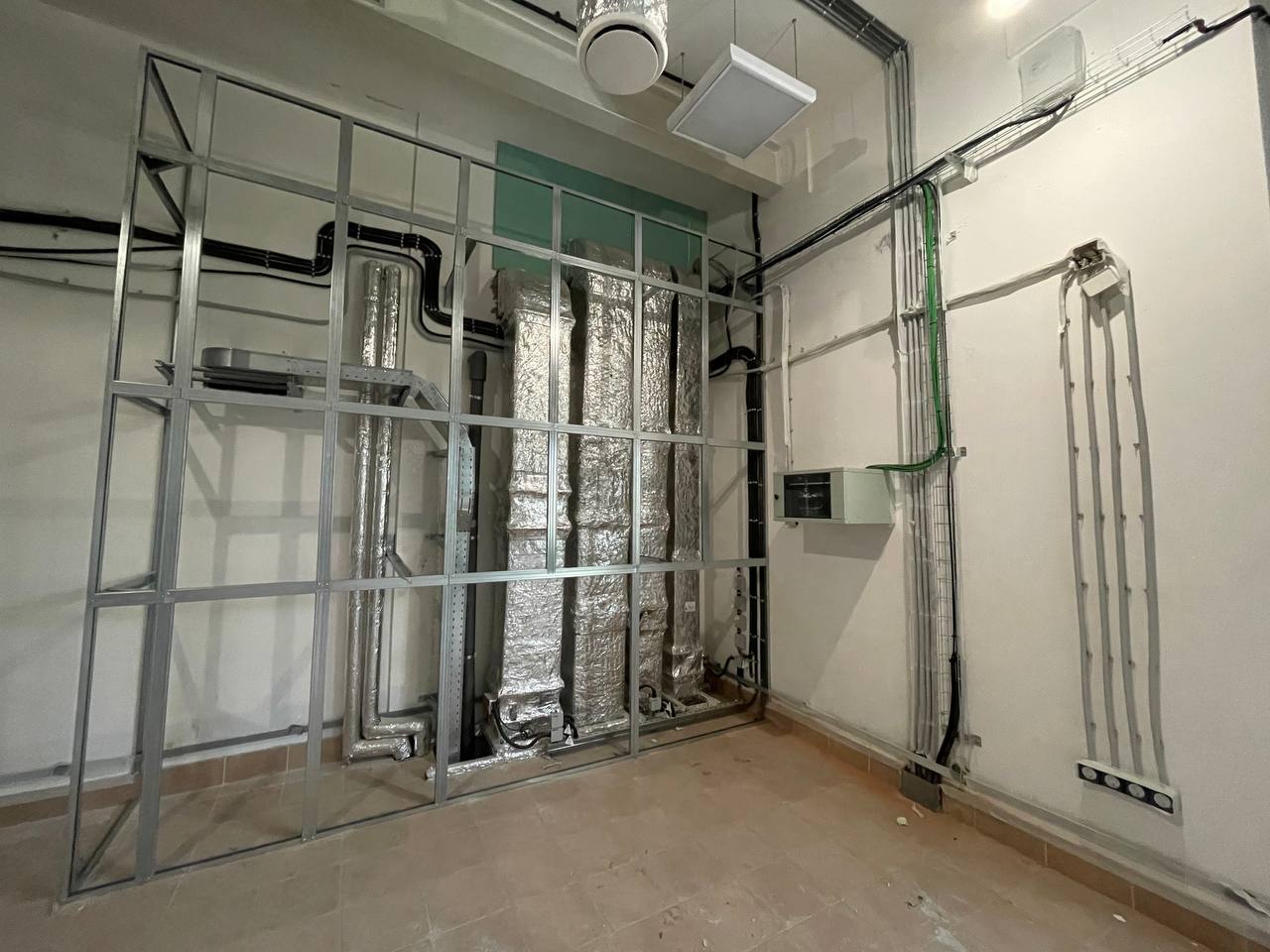 Завершены работы по заделке проема в стене и в полу,
начат ремонт в помещениях 242, 244
Объем материалов и работ:
монтаж электрощита;
монтаж кабельных лотков;
монтаж подвесного потолка;
перестановка светильников;
монтаж закрывающих трубы коробов;
покраска стен.
1
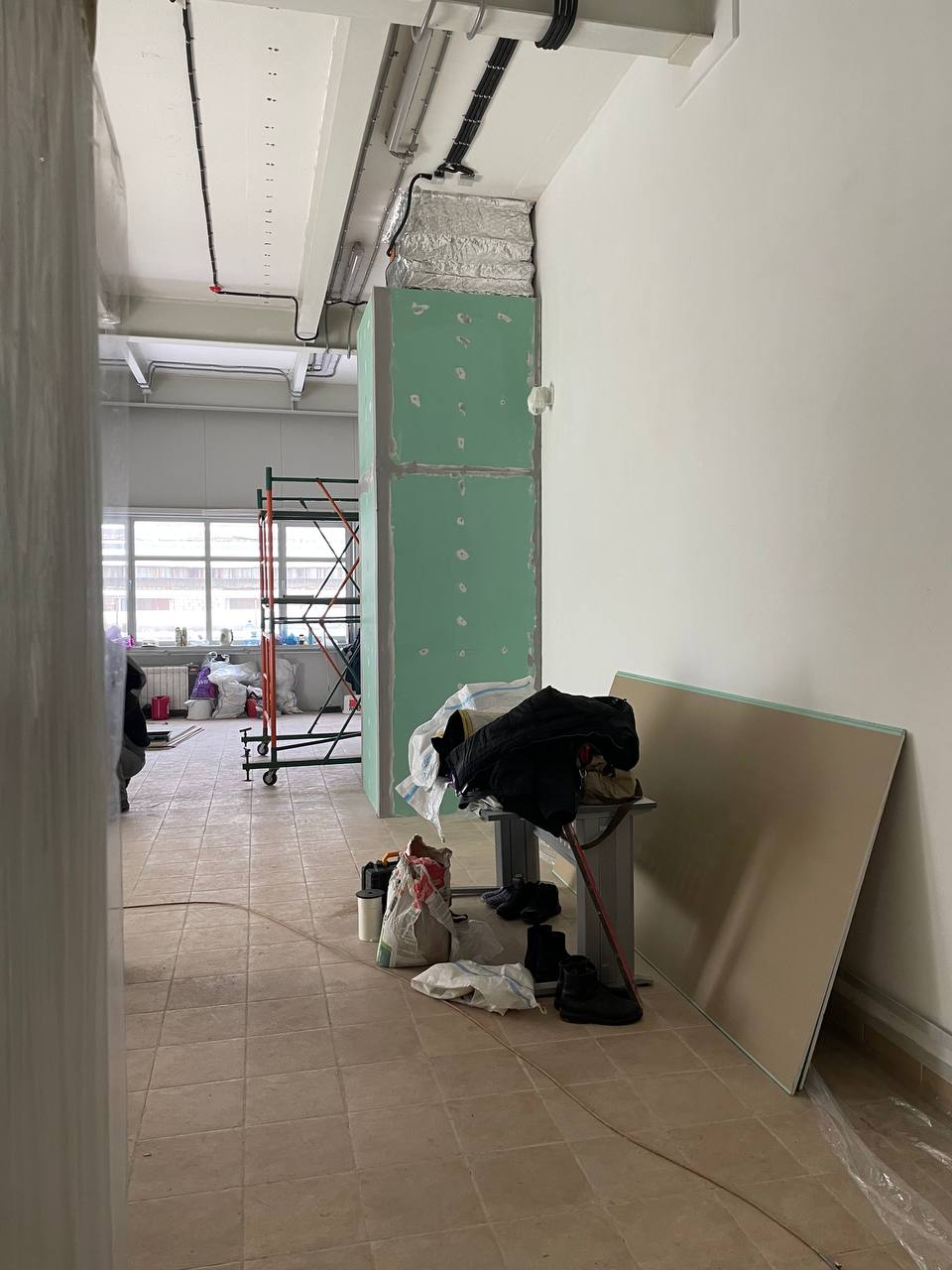 Помещение 244 передано в работу 
подрядчику для ремонта
Объем материалов и работ:
монтаж подвесного потолка;
перестановка светильников;
монтаж экранов на венткороба;
покраска стен.
2
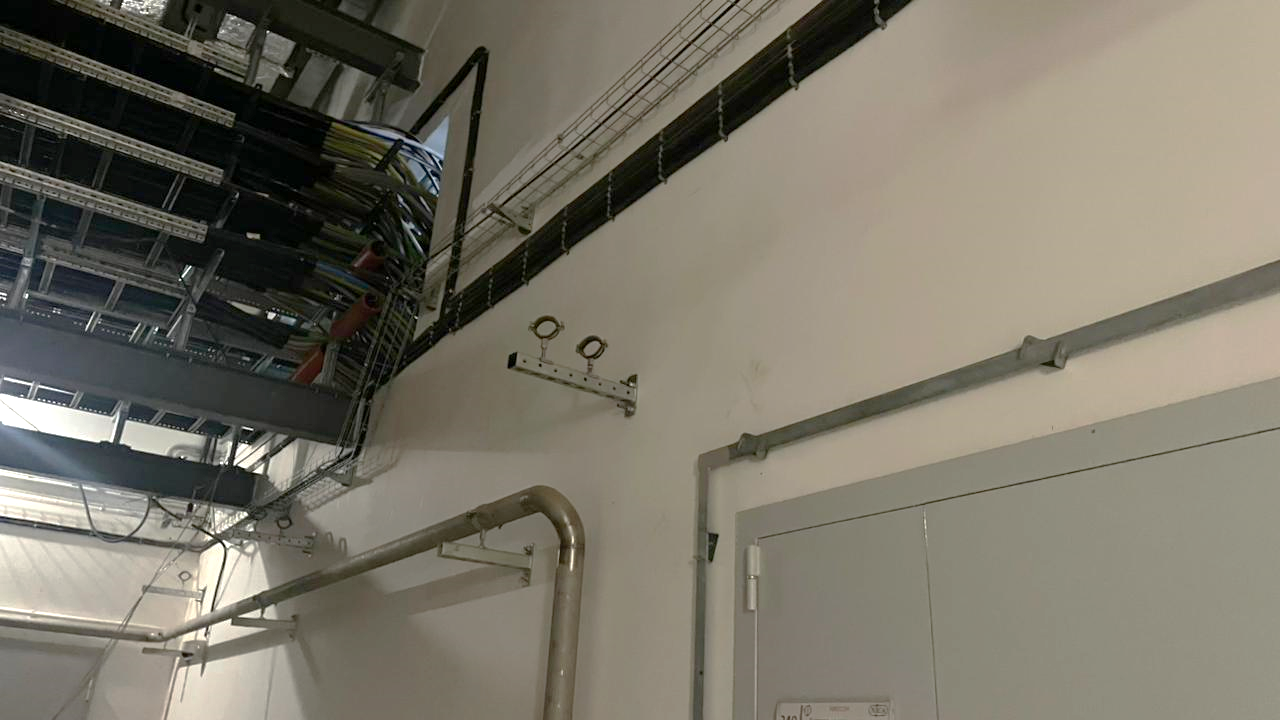 Прокладка 3 кабелей UTP х4 аппаратных блокировок источников питания главного магнитного поля в кабельные лотки СС-4 согласована.
Кабели проложены НИОСЭН.
3
Разработка аппаратных блокировок источников питания магнитов
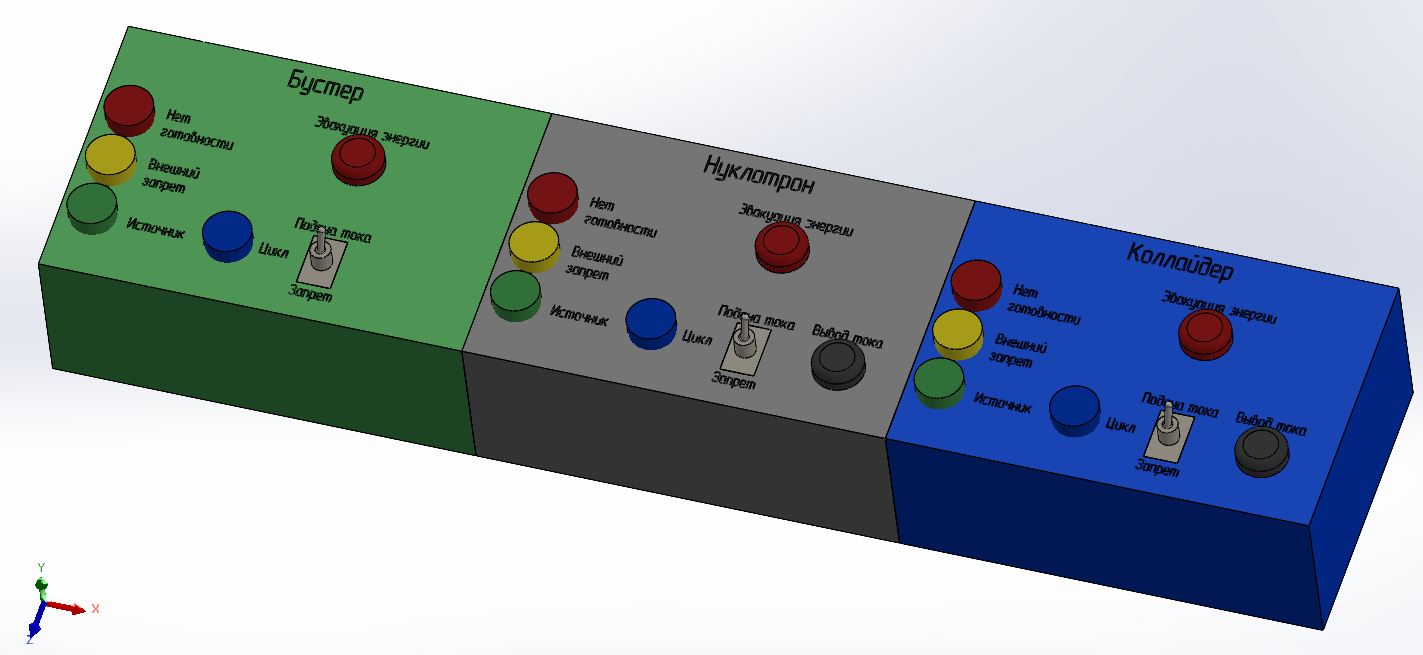 4
Кабели аппаратных блокировок источников питания магнитов
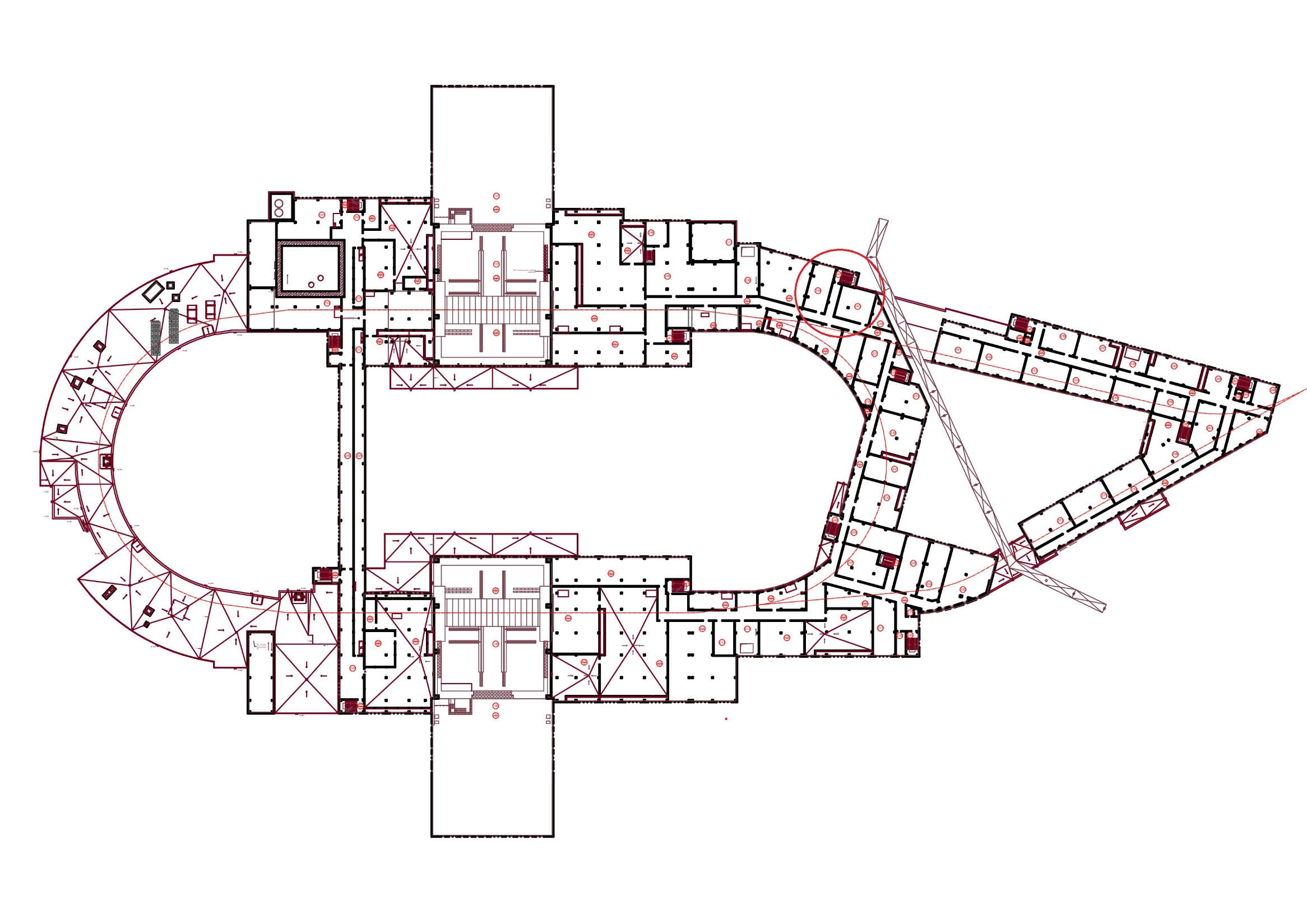 5
С 11.12.2024 дежурный диспетчер ДСН координирует включение систем коллайдера в ходе их наладки и другие потенциально опасные работы.

Телефон диспетчера +7(985)960-38-68
6